«Формирование коммуникативной компетенции учащихся посредством метода проектов на уроках английского языка»
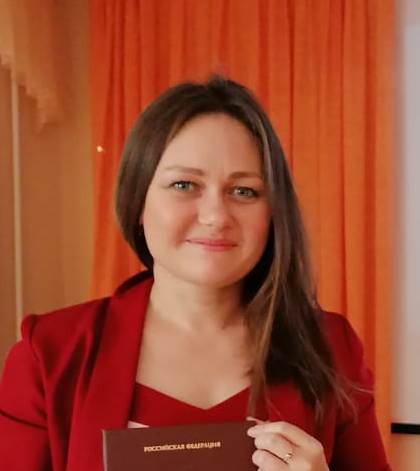 учитель английского языка 
ГБОУ СОШ с.Переволоки 
Рыжова Елена Витальевна
«Проект – это черновик будущего»(Жюль Ренар)
Методы и приёмы формирования коммуникативной компетенции:
Иновационные методы
Мозговой штурм
Брифинг
Иммитация и ролевые игры
Метод проектов
Метод проектов:
Мотивация;
Навык самостоятельной работы;
Прослеживание прогресса (самостоятельно учащимися);
Индивидуальные языковые способности.
Задачи нашей школы:
поддержание постоянного  интереса к предмету, предложения для решения нестандартных задач и поощрение интереса к изучению внепрограммного материала;
индивидуальный подход к каждому обучающемуся, корректное выстраивание образовательной траектории развития учащихся.
«First think, then speak»
простой алгоритм над проектом;
рекомендации по оформлению проекта;
раздел «Проверь себя»
Портфолио
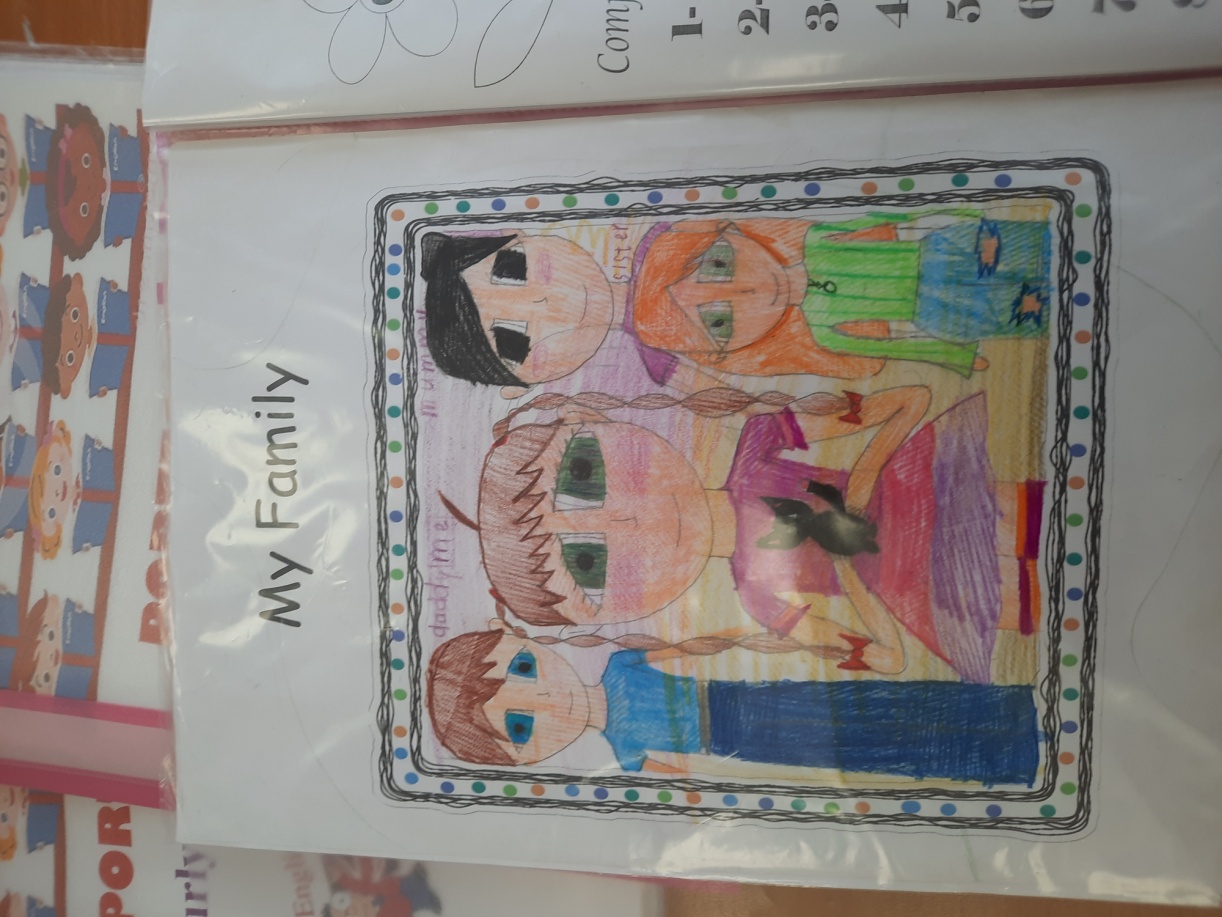 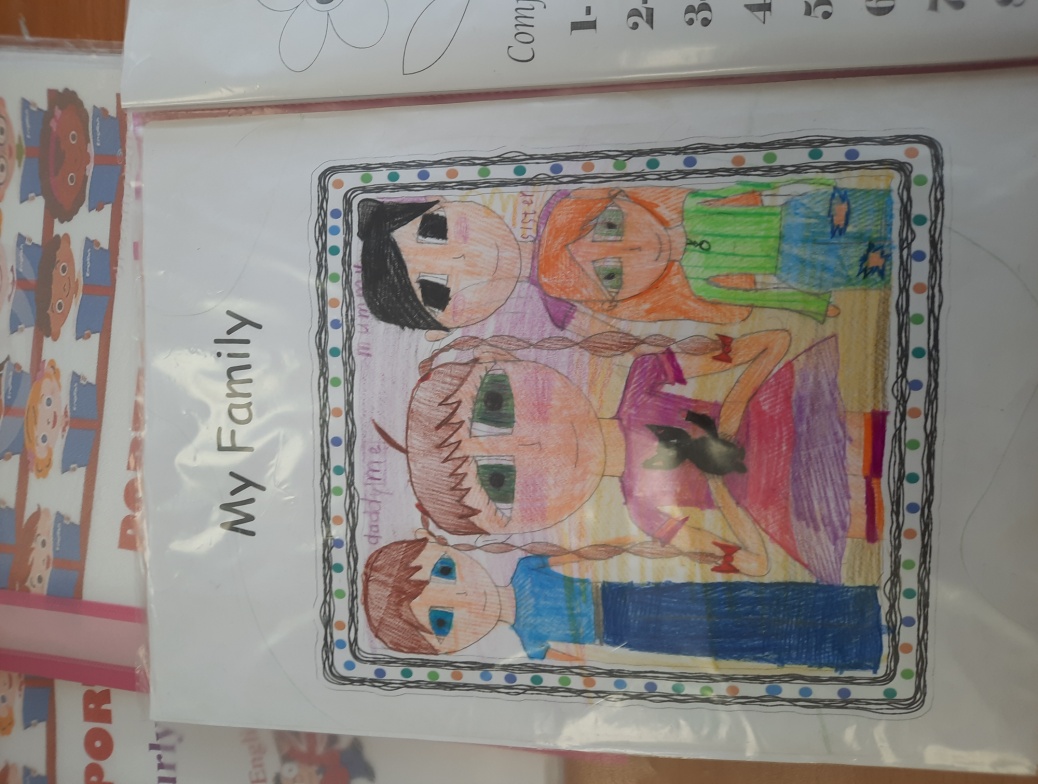 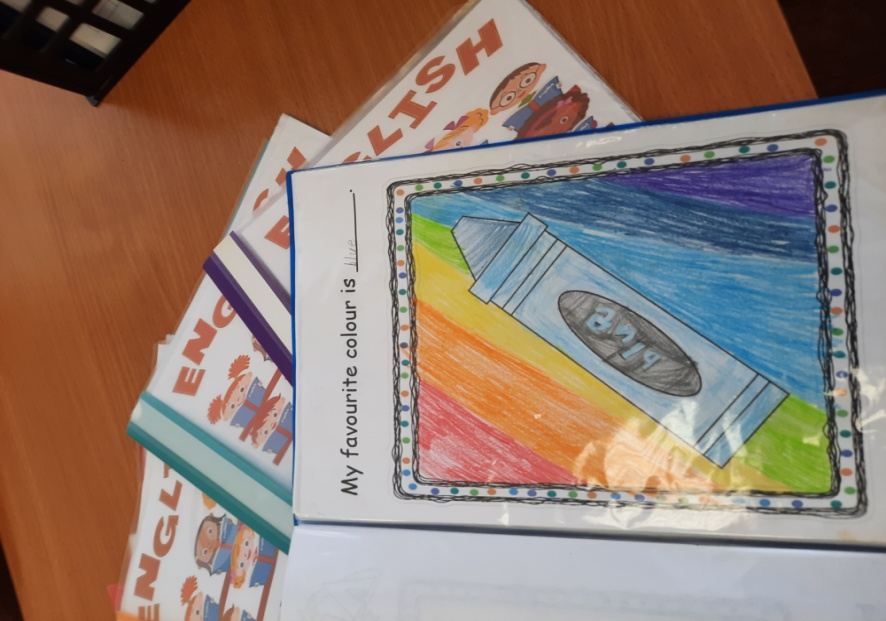 Проекты
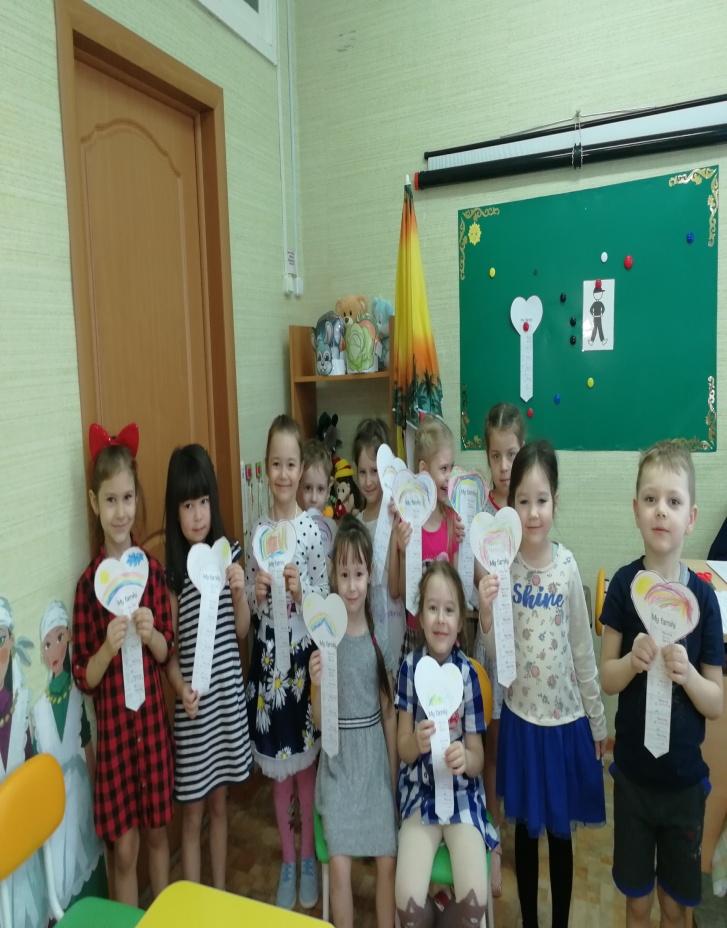 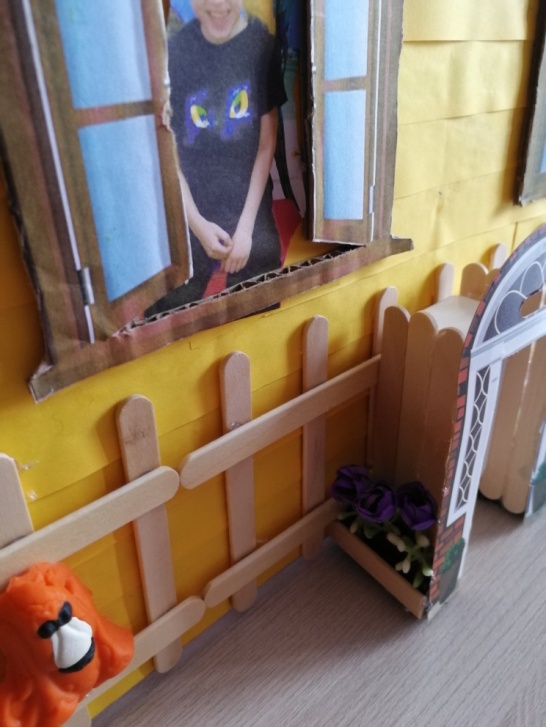 Проект ученика 2 класса
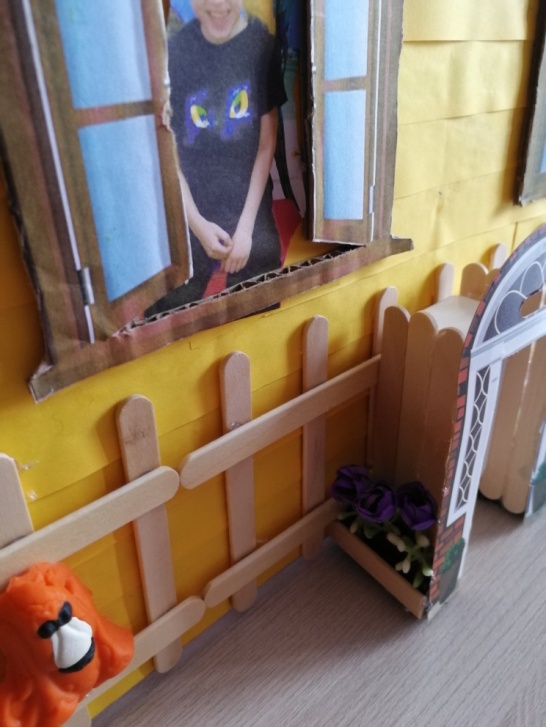 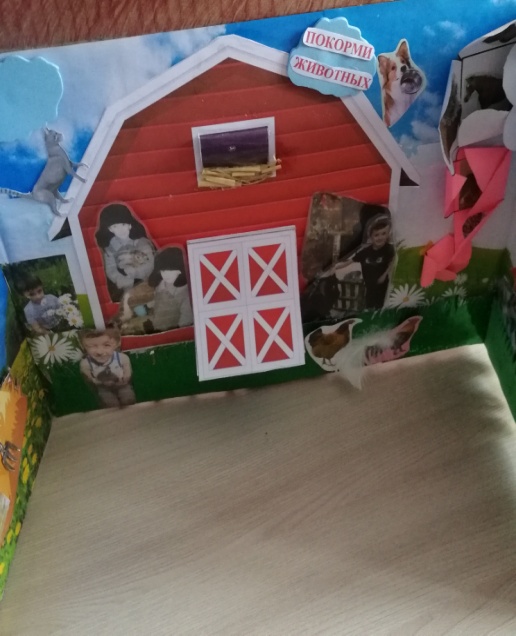 Вывод
Ученик получивший опыт подготовки и защите проектов будет готов не только к ВУЗу, но и к успешному карьерному росту во взрослой жизни.
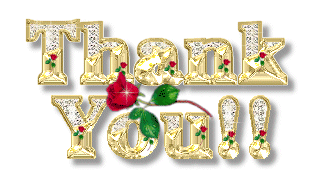